Pompano Beach Middle School~ Professional DevelopmentAugust 31, 2020
I Can! You Can! We Can!
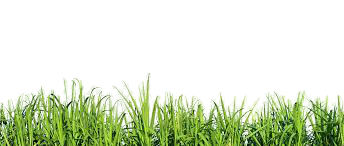 Culturally Responsive Teaching~ SEL~ Customer Service
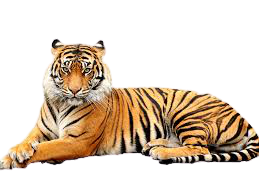 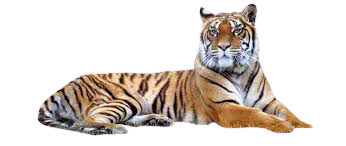 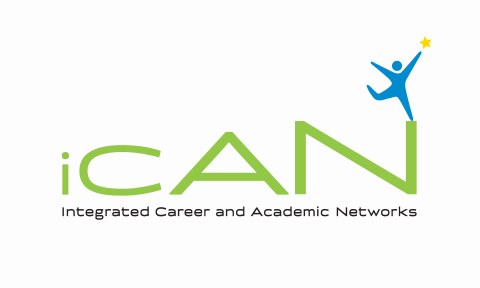 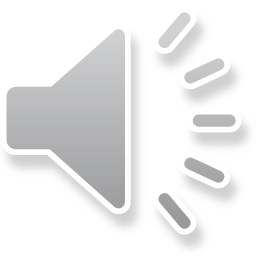 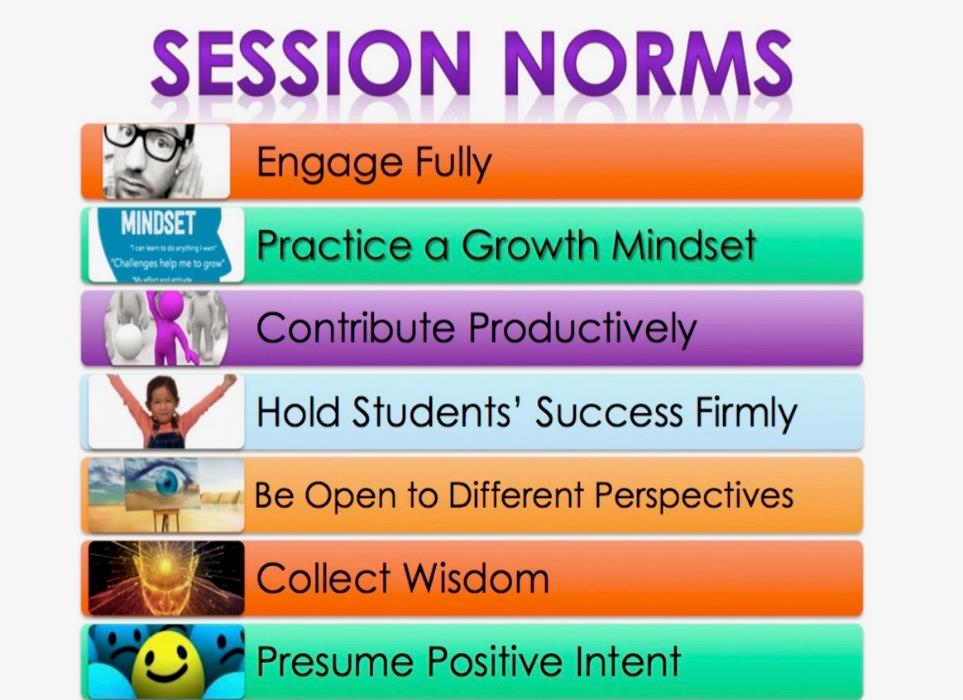 Make sure cameras are turned ON
Make sure microphones are turned off
Raise your hand (button) if you have any questions 
Use the chat box to communicate
Culturally Responsive Teaching/ClassroomsFacilitator: Ms. Williams
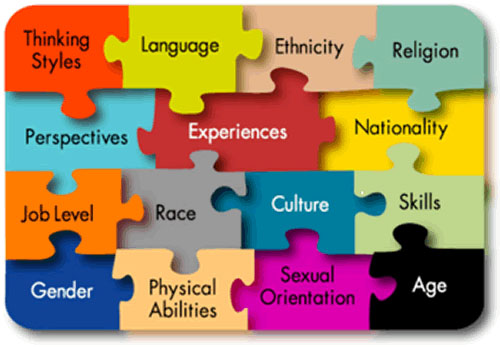 Objectives
To learn  principles of Culturally Responsive Teaching (CRT)

To learn principles of Culturally Responsive Environments (classrooms) (CRE)

To assess the cultural responsiveness of our classrooms

To discuss the implications of CRT & CRE for our schools/classrooms
What is it?
Denotation
According to scholar Gloria Ladson Billings, Culturally Responsive Teaching (CRT) is:
  It’s an approach that empowers students intellectually, socially, emotionally, and politically by using cultural referents to impact knowledge, skills and attitudes.
According to scholar Sharroky Hollie, Culturally and Linguistically Responsive Teaching and Learning(CLR) is:
Is the validation and affirmation of the home culture and home language for the purpose of building and bridging the student to succeed in the culture of academia and mainstream society.
Social Emotional Learning
It raises expectations for all students. CRT moves schools away from approaching instruction with a deficit mindset. (A deficit mindset would focus on what a student can’t do.) Instead, CRT identifies students’ assets and uses them to create rigorous, student-centered instruction. This is especially important for students from underserved groups whose skills are often underestimated.
When students have three good teachers in a row, they out perform all students.

Asa Hilliard
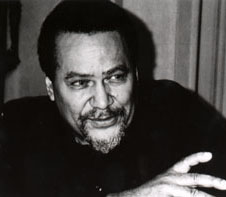 [Speaker Notes: Do you remember one teacher that made a difference for you?
What made this teacher a good teacher for you? 
What can you do to be this teacher for a kid? 
Relate to current event (ABCDE) Absidey]
ACTIVITY- BREAK OUT ROOMS
As you watch the video, take notes using the following symbols:
?- CONFUSING
!- something that was really interesting
* quotes that resonates with you
# MAIN IDEA OF THE VIDEO
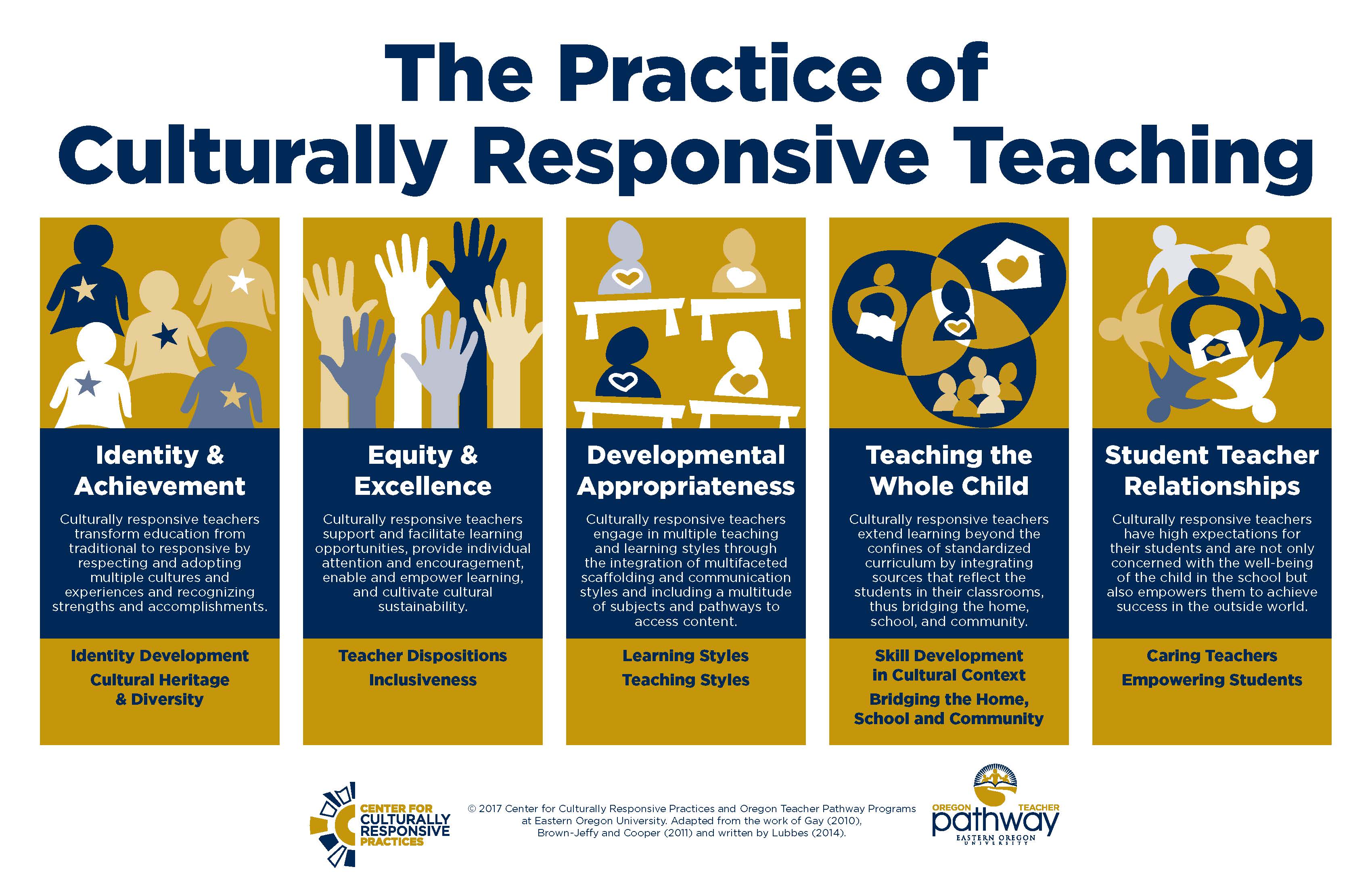 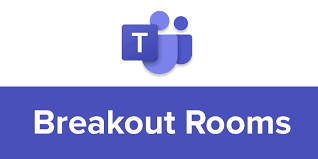 REPORT BACK TO LIVE SESSION AT…..
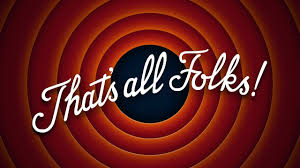